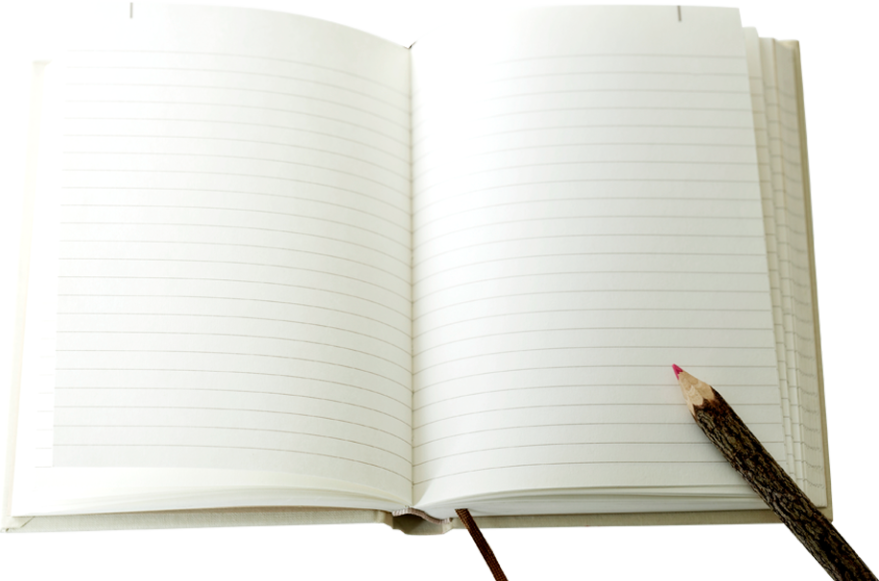 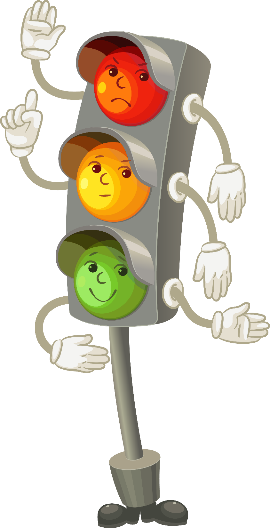 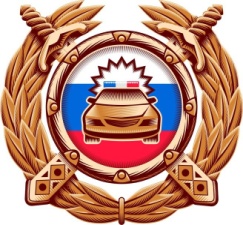 «Минутки безопасности»
или
ПОЧЕМУЧКА
для детей и их родителей
Управление 
ГИБДД УМВД России по Псковской области
подготовила: инспектор по особым поручениям 
СКАЧКОВА НАТАЛЬЯ ИВАНОВНА
«Минутка безопасности» -
Что такое пешеходный переход?

Пешеходный переход – это место, специально оборудованное для того, чтобы пешеходы могли безопасно перейти проезжую часть. Они бывают подземные, надземные и наземные. Познакомимся с ними поближе
«Минутка безопасности» -
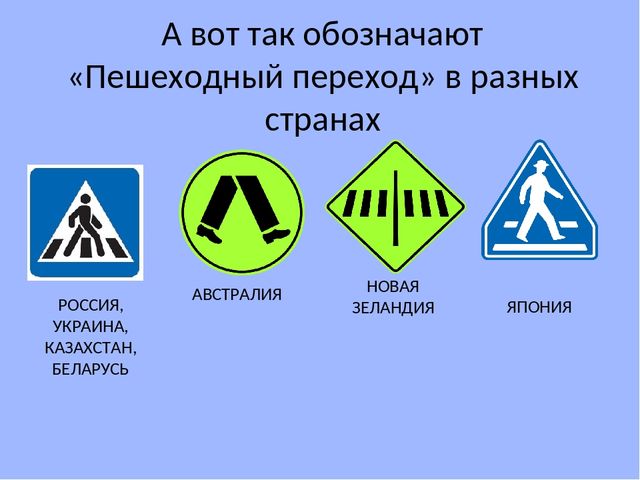 «Минутка безопасности» -
Как отличить регулируемый пешеходный переход от нерегулируемого? 

Нерегулируемым пешеходным переходом считается тот переход, на котором отсутствуют средства регулирования дорожного движения (светофор) и не работает регулировщик. Если движение на пешеходном переходе регулируется светофором, то такой переход называется регулируемым
«Минутка безопасности» -
Для чего оборудуются пешеходные 
переходы на улицах? 

Пешеходные переходы нужны для того, чтобы пеший участник дорожного движения безопасно перешел на другую сторону проезжей части, а водитель автомобиля был готов к тому, что в этом месте в любой момент на дороге могут появиться люди
«Минутка безопасности»
Как  перейти  улицу  по  пешеходному переходу?
Разрешается переходить улицу, если горит разрешающий (зеленый) сигнал светофора. Перед тем, как ступить на проезжую часть, надо осмотреться, убедиться, что автомобили остановились. Если приближающийся автомобиль движется с большой скоростью (может водитель не увидел сигнал), пропустить его. Еще более осторожно и осмотрительно надо переходить улицу по нерегулируемому пешеходному переходу
«Минутка безопасности» -
Можно ли оглядываться при переходе дороги или отвлекаться на посторонние предметы, вещи?

Конечно, нельзя. На дороге за секунду автомобиль проезжает 10-12 метров и даже больше. Не надо поддаваться привычке оглядываться и отвлекаться, так как это очень опасно!
«Минутка безопасности»
О чем надо помнить пешеходу, выходящему из автобуса?

О том, что стоящий автобус мешает заметить проезжающий транспорт, поэтому выходить или выбегать из-за него нельзя - ни спереди, ни сзади
«Минутка безопасности»
В чём опасность спешки на улице?

Когда человек спешит, он все время думает об одном - как идти быстрее, не потерять время. В таком состоянии легко не заметить автомашину. Большинство несчастных случаев на дорогах возникает, когда дети спешат, волнуются, увлечены разговором, игрой, а также слушают музыку
«Минутка безопасности»
Почему надо переходить дорогу по пешеходным переходам?

Водитель знает, что в этих местах разрешается движение пешеходов, он снижает скорость, более внимателен. Пешеход, который переходит не там, где положено, сам может 
стать причиной дорожной аварии
«Минутка безопасности»
Когда ты подошёл к пешеходному переходу «без светофора», машины стояли, основная группа пешеходов уже прошла половину проезжей части. Можно ли переходить?

Когда основная группа пешеходов прошла, водители стоящих автомашин готовы начать движение. В это время они провожают глазами основную группу пешеходов и могут не заметить опоздавшего пешехода. Поэтому, переходить дорогу в такой ситуации опасно!
«Минутка безопасности» -
Чем опасен выход на проезжую часть из-за стоящего автомобиля?
Когда машина стоит, она закрывает обзор дороги, и пешеход может не заметить другую машину, которая едет позади стоящей. Особенно опасны и закрывают обзор дороги грузовые автомобили, автобусы. Но и легковые машины тоже могут помешать увидеть опасность. Надо помнить: если на улице стоит машина, за ней может быть скрыта опасность!
«Минутка безопасности»
Почему опасно перебегать дорогу?

Когда человек бежит, ему трудно наблюдать, видеть. А при переходе дороги главное - внимательно смотреть по сторонам, потому что дорога тоже обманчива: кажется, что безопасно, и вдруг выезжает машина из переулка или из-за другой машины, помните об этом!
«Минутка безопасности»
Кого можно назвать грамотным пешеходом?

Это тот, кто знает Правила дорожного движения, их строго соблюдаем, так как ценит свою жизнь и здоровье – 

ЭТО ТЫ!!!
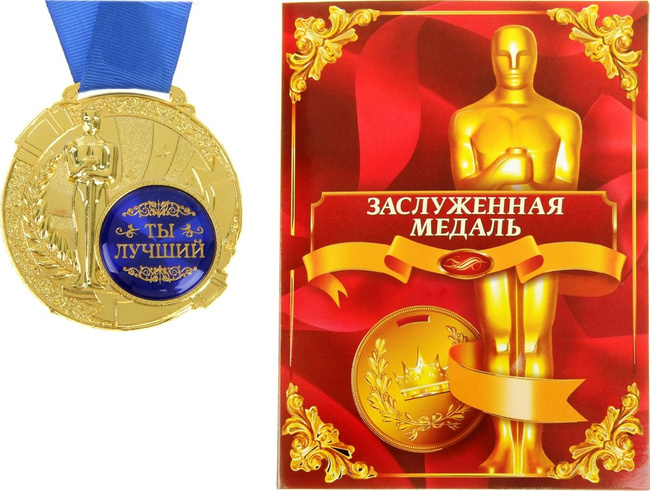 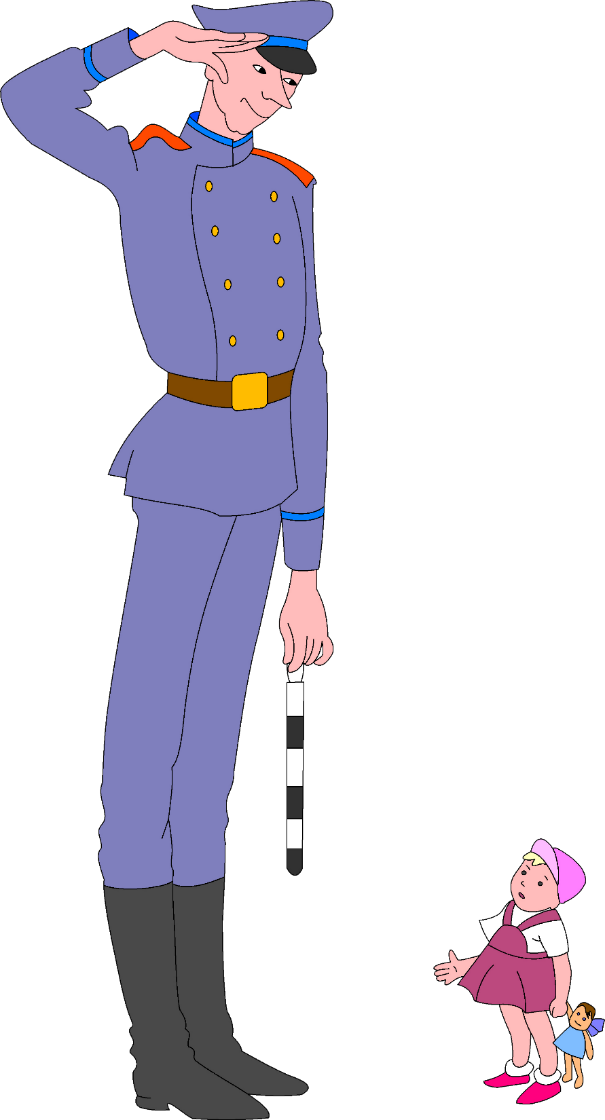